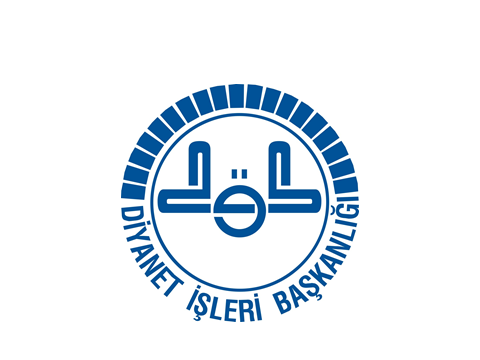 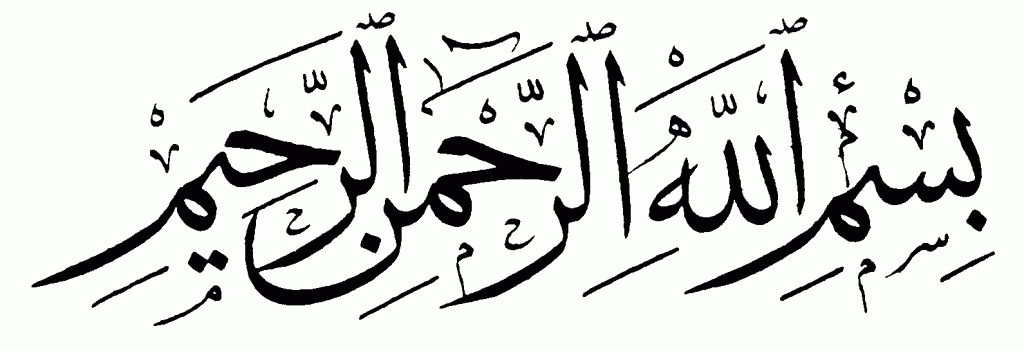 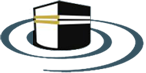 DİYANET İŞLERİ BAŞKANLIĞIHac ve Umre Hizmetleri Genel Müdürlüğü
2017 Yılı Görevli Harcırah 
veHac Emanet Hesapları
Hac ve Umre Muhasebe Müdürlüğü
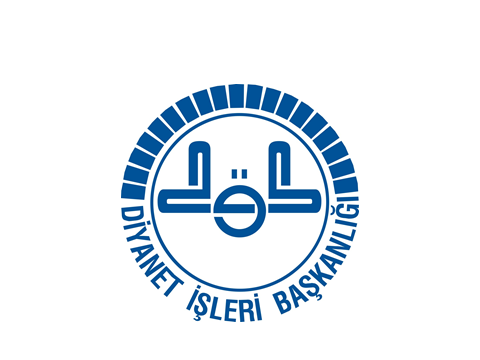 GÖREVLİ HARCIRAH UYGULAMASI
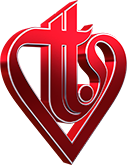 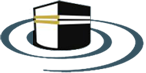 Görevli Harcırahlarının Tamamı Türkiye’de ve Türk Lirası Cinsinden Ödenecektir.
Harcırahların Yarısı Gitmeden Önce Görevlilerin Müftülükler Aracılığı İle Sisteme Girecekleri Banka IBAN Numaralarına  (Kurban Ücreti Kesildikten Sonra Kalan Bakiye) Avans Olarak Gönderilecektir.
Verilen Avanslardan Kurban Ücreti kesildikten sonda kalan tutarın ödemesi yapılacaktır.
Ekiplerin Dönüş Tarihi ve Bilgilerini; Ekip Başkanları, Kafile Başkanları, Bölge Sorumluları oluşturulacak bir form ile Mekke ve Medine Koordinasyon ve İskan Ekip Başkanlıklarına Bildireceklerdir.
Kalan Bakiyeler ise  HAC’ dan Türkiye’ye Dönüş Yaptıktan Sonra Yine Aynı IBAN’a gönderilecektir.
Hac ve Umre Muhasebe Müdürlüğü
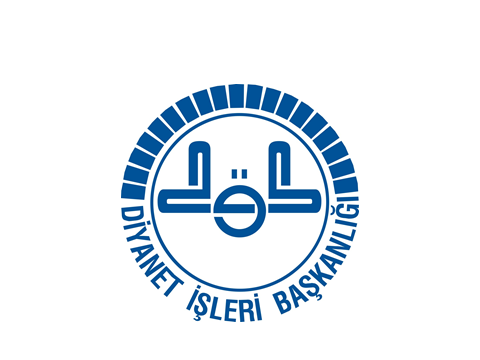 HAC EMANET HESABI
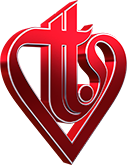 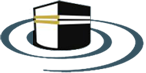 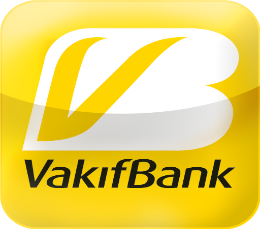 VAKIFBANK İŞBİRLİĞİ
HAC EMANET HESABI 
Vakıfbank Meşrutiyet Şubesi
YATIRILAN PARA CİNSİ
Türk Lirası
Suudi Arabistan Riyali
ÖDENECEK PARA CİNSİ
Suudi Arabistan Riyali
Hac ve Umre Muhasebe Müdürlüğü
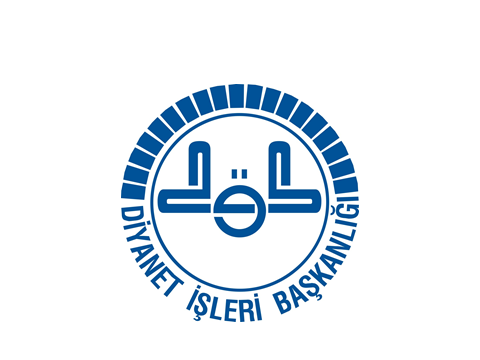 HAC EMANET HESABI
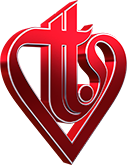 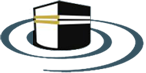 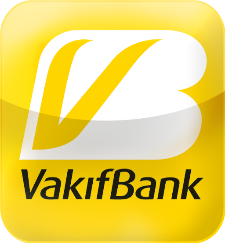 DİYANET - VAKIFBANK İŞBİRLİĞİ
SUUDİ ARABİSTAN ÖDEME YAPILACAK YERLER
Mekke’de  4 Bölge,
Medine’de 2 Bölge’de,
Oluşturulan Muhasebe Ofisleri
KALAN TUTARLARIN İADESİ
Türk Lirası İade İçin; Türkiye’ye Döndükten Sonra; Adı Soyadı, TCKN,  GSM Numarası ve Banka IBAN bilgilerinin 
Suudi Riyali İçin ise; Adı Soyadı, TCKN,  GSM Numarası ve Vakıfbank Şube İsminin belirtildiği
Bir Dilekçe ile  İl ve  İlçe Müftülükleri ne başvuru yapılacaktır.
Hac ve Umre Muhasebe Müdürlüğü
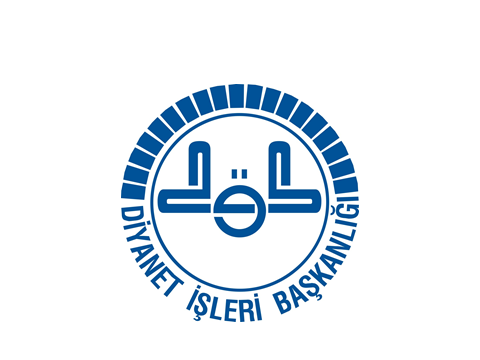 ALBARAKATÜRK  KART  UYGULAMASI
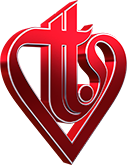 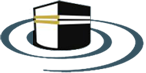 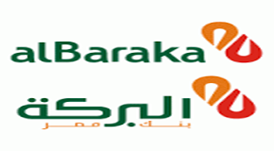 HİCAZ KART
Albaraka Türk Katılım Bankası’nın  Hicaz Kartı ve ayrıca tüm Albaraka Türk ATM kartlarıyla; aşağıdaki şartlarla Mekke ve Medine’de para çekim işlemleri yapılmaktadır.
Hicaz kart ile yapılan para çekme işlemlerinde 1€ + BSMV ücreti yansıtılmaktadır,
Harameyn’de en yaygın banka Al Rajhi Bank olup MasterCard/Maestro ya da Visa/ Visa Plus logolu tüm ATM’lerden para çekim işlemi gerçekleştirebilirler.
Hac ve Umre Muhasebe Müdürlüğü
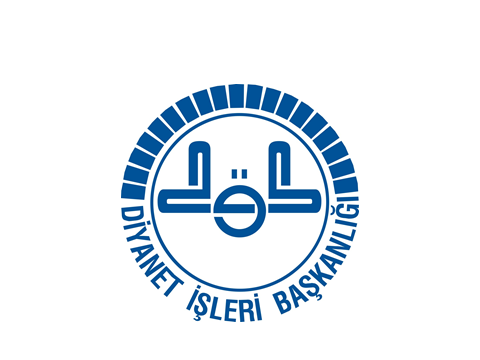 ALBARAKATÜRK  KART  UYGULAMASI
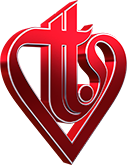 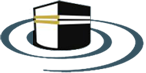 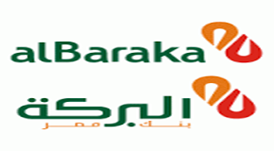 HİCAZ KART
Suudi Arabistan’daki banka ATM’lerinde Arapça ve İngilizce dil seçimi bulunmaktadır. Hacı adayları,  Türkiye’deki gibi kartlarını ATM’ye yerleştirip PIN’lerini girdikten sonra Cash Withdrawal seçeneği ile para çekme menüsüne girebilirler, çekmek istedikleri tutarı girdikten sonra enter (giriş/ ATM’de yeşil logolu giriş tuşu) tuşuna basıp paralarını çekebilirler.
Örnek olarak Tower’ın hemen altında bir Al- Rajhi Bank ATM’si yer almaktadır. Ayrıca Mekke ve Medine’nin bir çok bölgesinde de ilgili bankanın ATM leri bulunmaktadır.
Hac ve Umre Muhasebe Müdürlüğü
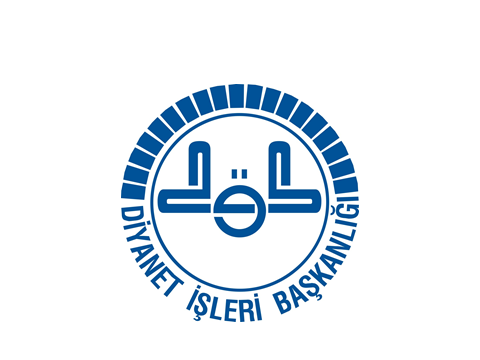 KUVEYTTÜRK KART UYGULAMASI
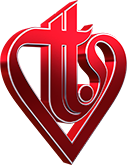 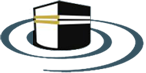 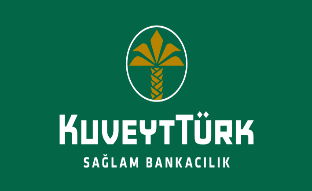 SAĞLAM KART
Tüm Suudi ATM’lerinden Sağlam Kredi Kartı ile Ücretsiz Nakit Avans Çekilebilir.
 
Kart Limitleri:
1-Kart Limitinin %10’u ile sınırlı

a) Klasik Sağlam Kart için en fazla 500,

b) Gold Sağlam Kart  için 1.000,

c) Platinum Sağlam kartlar için 2.000 TL’nin Riyal karşılığı kadar.
Hac ve Umre Muhasebe Müdürlüğü
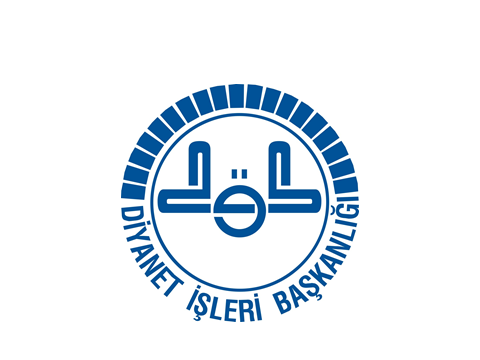 KUVEYTTÜRK KART UYGULAMASI
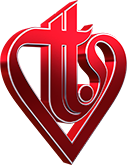 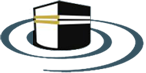 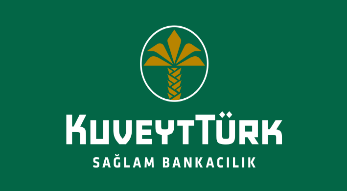 BANKA KARTI
Hacı adaylarımız Kuveyttürk Katılım Bankasının Visa ya da Master Card logolu ATM kartları ile dünyanın her yerinden cari hesaplarındaki parayı çekebilirler. 


Bunun için müşterilerimizin Riyal bulundurmasına gerek yoktur. 

TL hesabındaki parayı Arabistanda Riyal olarak çekebilirler. 

Bu işlemden %1.5 komisyon alınmaktadır.
Hac ve Umre Muhasebe Müdürlüğü
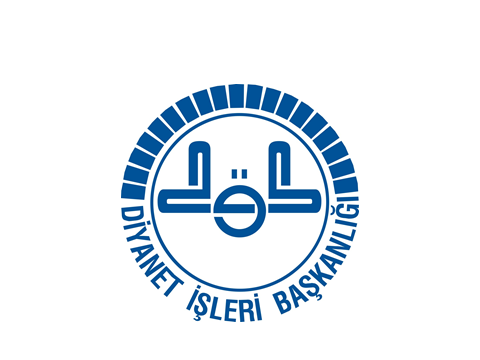 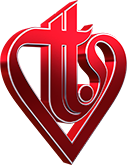 ZİRAATBANKASI KART UYGULAMASI
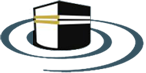 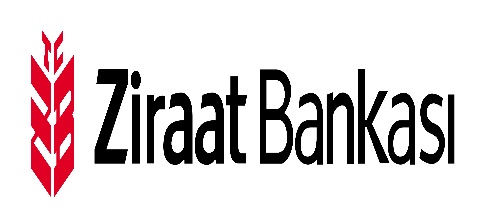 BANKA KARTI
Ziraat Bankasının  Mekke ve Medine’de bulunan AL INMA BANK ile ATM lerden para çekilmesi ile ilgili anlaşması mevcuttur. 



Mekke ve Medine’de bulunan ALINMA BANK ATM lerinde Türkçe menü yüklenmiş olup, hacılarımız kolaylıkla bu ATM leri kullanabilirler.
 


Alinma Bank ATM’lerinden para çekilebilmesi için Ziraat Bankası tarafından  verilen Visa, Maestro MasterCard logolu Bankakart’ın bağlı bulunduğu ana hesaba TL yatırılacaktır.
Hac ve Umre Muhasebe Müdürlüğü
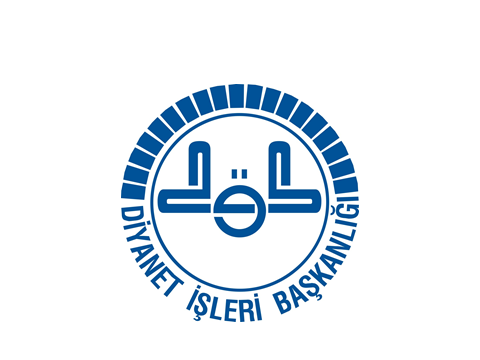 ZİRAATBANKASI KART UYGULAMASI
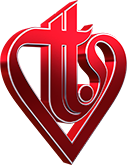 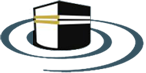 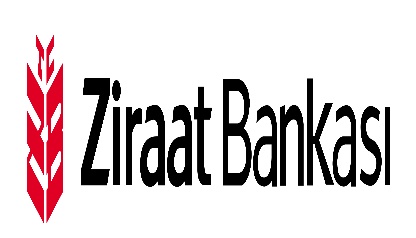 BANKA KARTI
Suudi Arabistan’da yapılacak para çekme işlemi esnasında hesaptaki TL , Suudi Arabistan Riyali’ne (SAR) çevrilerek hacılarımız paralarını Suudi Arabistan Riyali (SAR) cinsinden çekecektir. 



 
Visa, Maestro ve MasterCard logolu tüm Ziraat Bankası Banka kartları söz konusu ATM’lere uyumludur.
Hac ve Umre Muhasebe Müdürlüğü
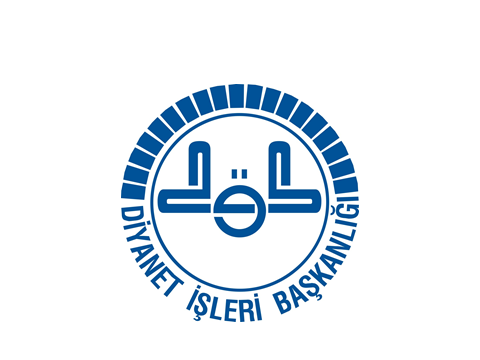 BANKA KART UYGULAMALARI
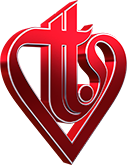 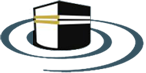 ÖZET TABLO
Her üç bankanın kartlarıyla Mekke ve Medine’de nakit para çekmek isteyen hacılarımız; öncelikle hacca gitmeden önce ilgili bankalardan kart talebinde bulunmaları ve kartın bağlı bulunduğu hesaba Türk Lirası yatırmaları gerekmektedir.
Hac ve Umre Muhasebe Müdürlüğü
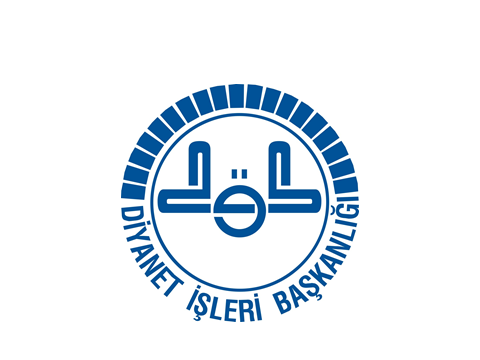 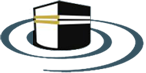 Teşekkürler…
Hac ve Umre Muhasebe Müdürlüğü
Hac ve Umre Muhasebe Müdürlüğü